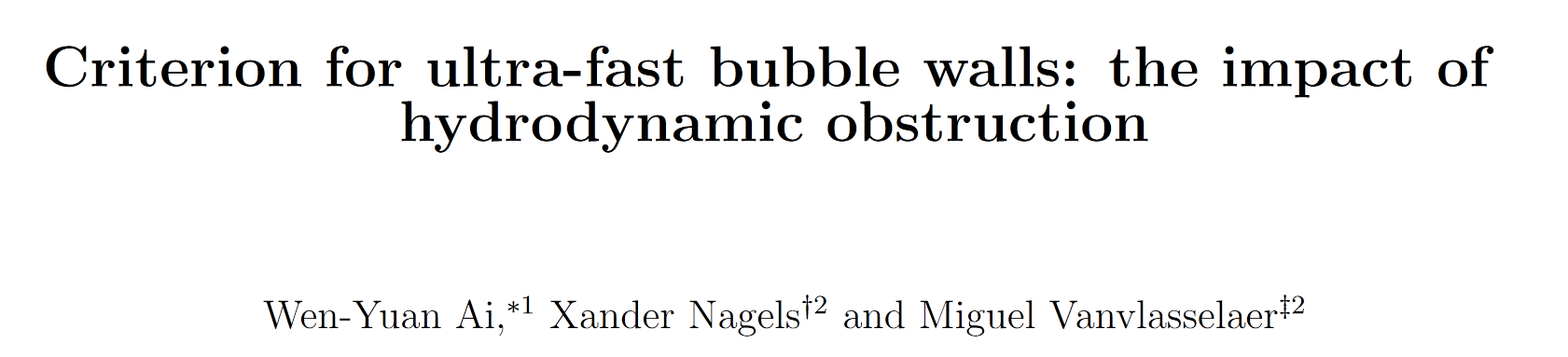 2401.05911
Dian-Wei Wang
2024.03.14
References
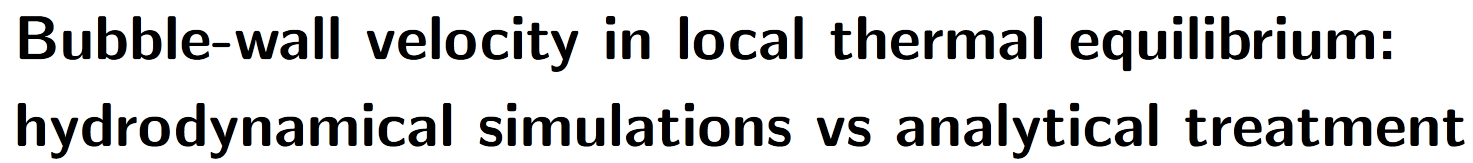 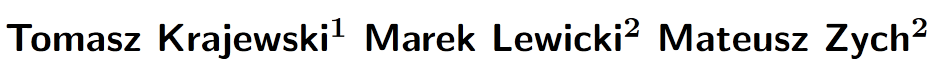 2402.15408
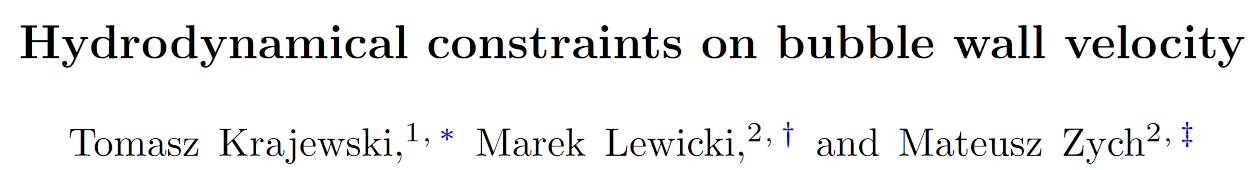 2303.18216
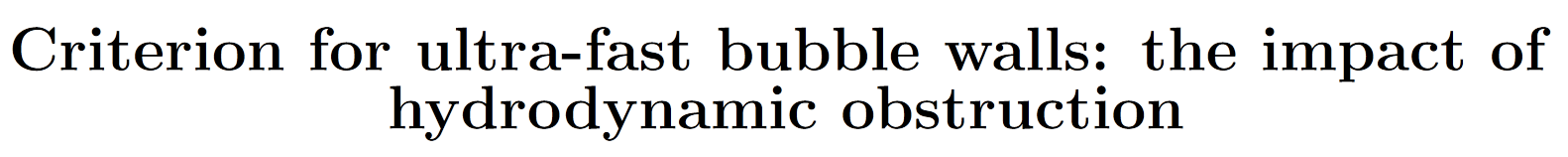 2401.05911
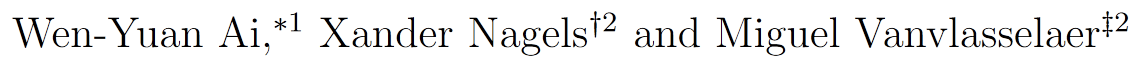 Matching method
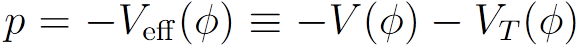 Basic idea

driving force

friction force
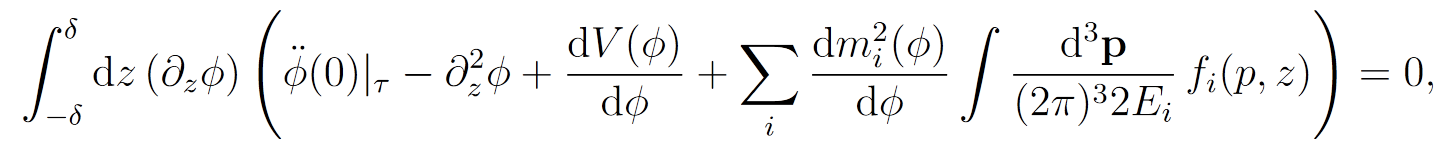 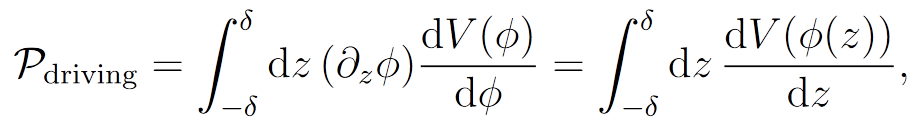 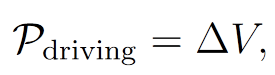 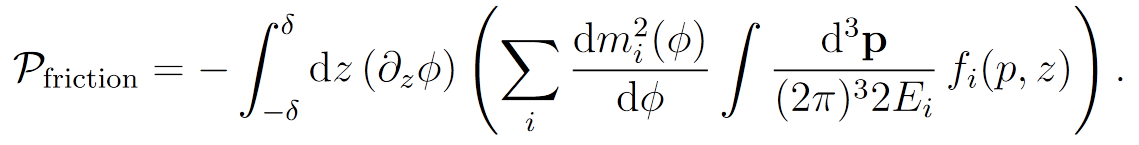 2204.13120
Cline, et al.
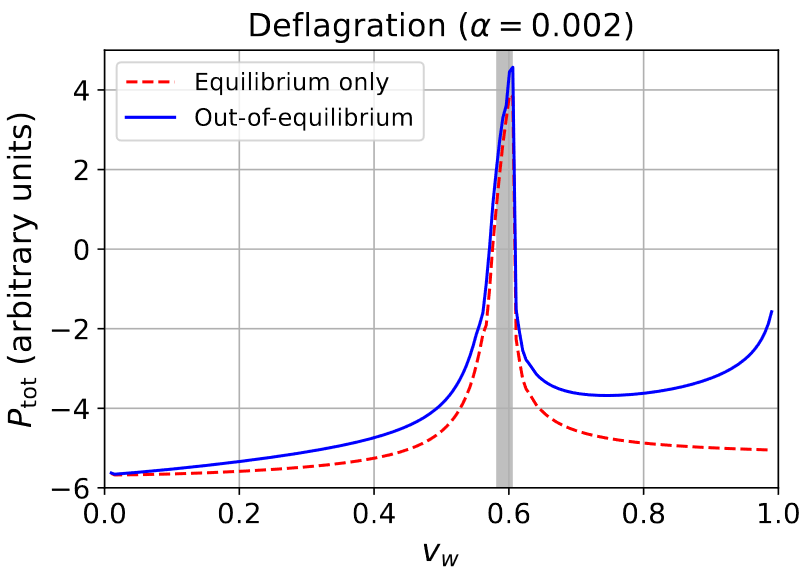 Runaway criterion:
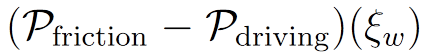 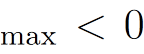 Jouguet velocity
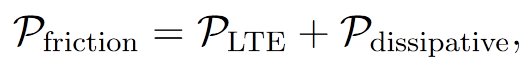 LTE: Local Thermal Equilibrium
Matching method
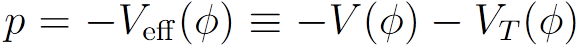 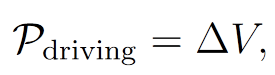 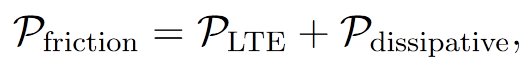 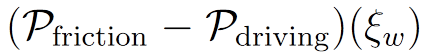 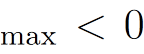 Hydrodynamics – matching condition
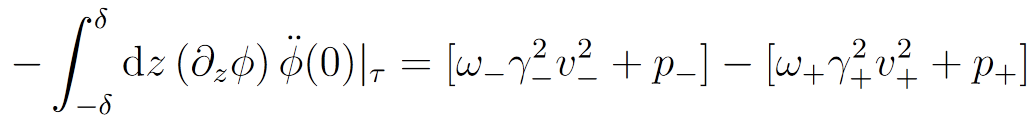 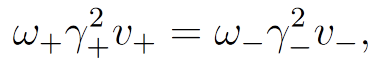 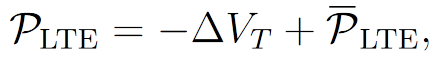 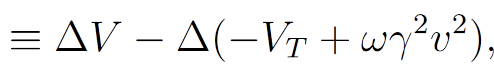 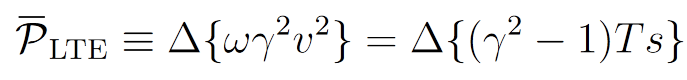 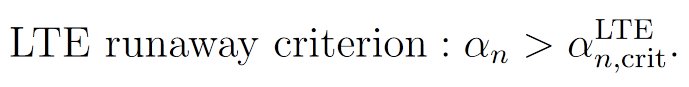 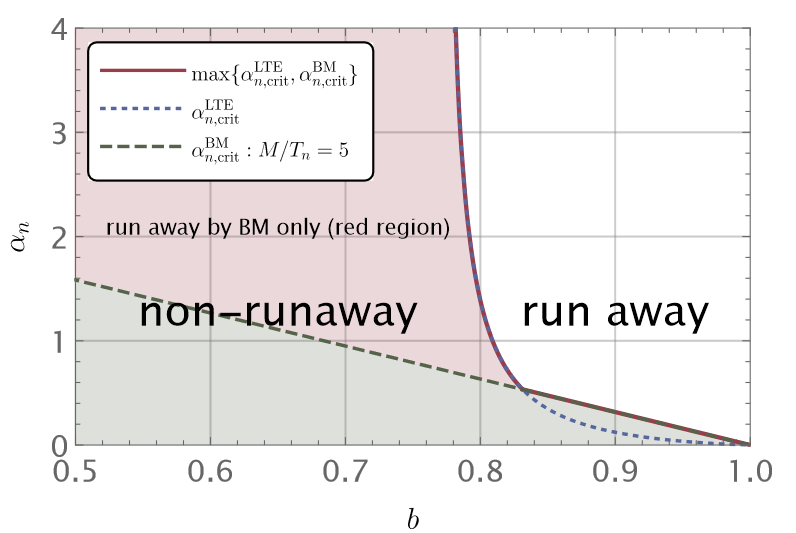 BM: Bodeker and Moore
[1703.08215]
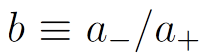 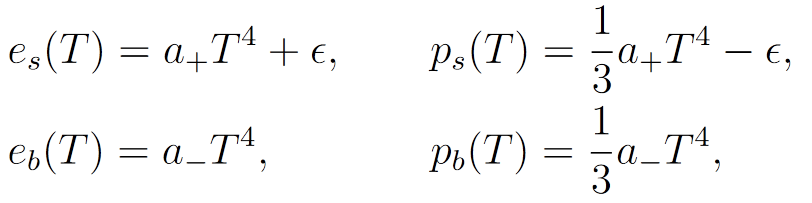 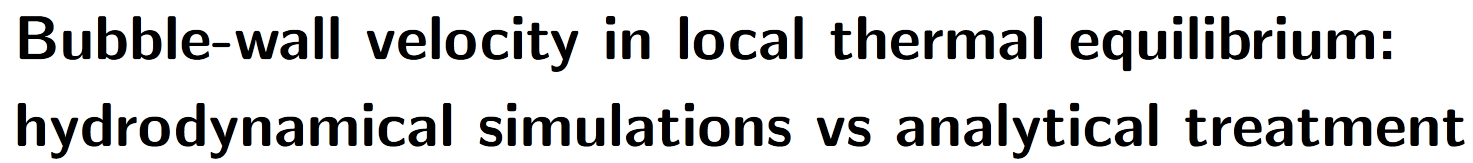 2402.15408
Numerical result
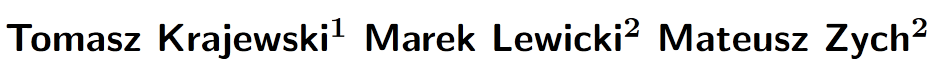 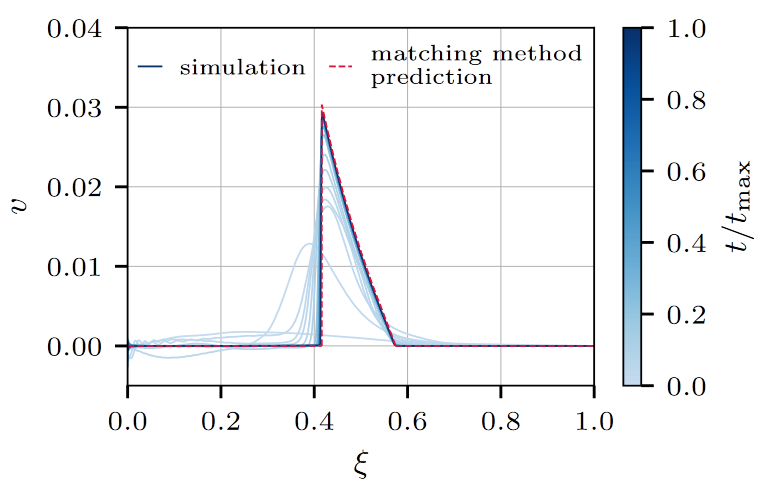 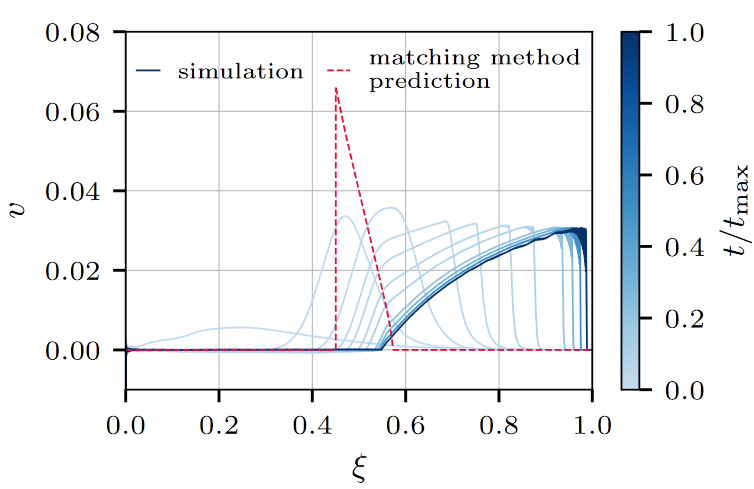 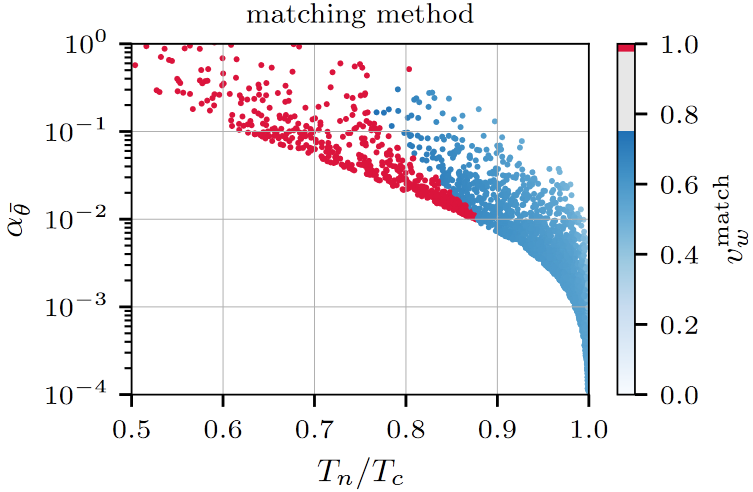 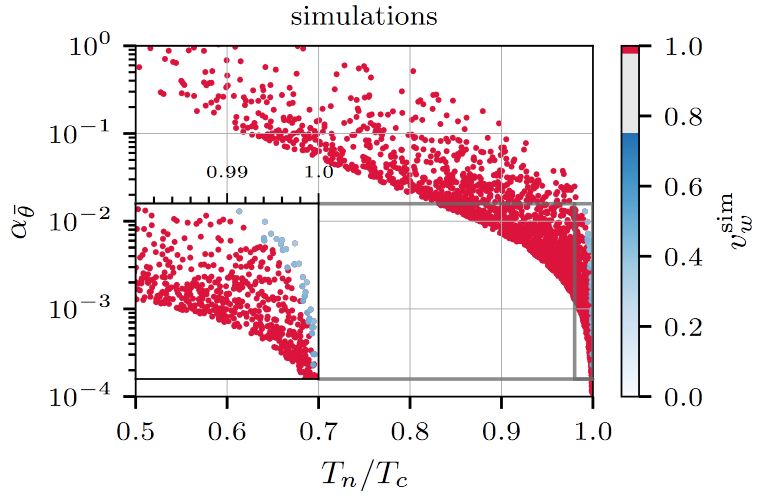 2402.15408
Numerical result
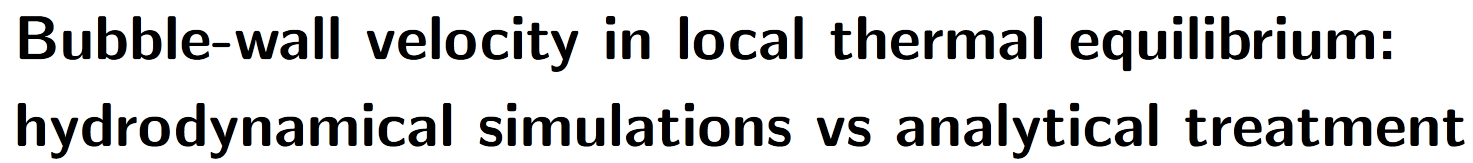 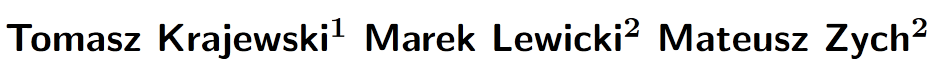 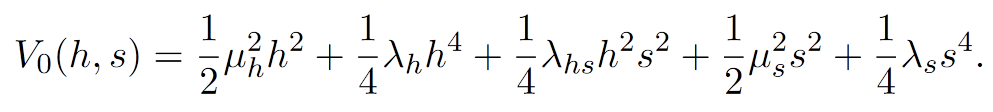 SM + singlet


equations
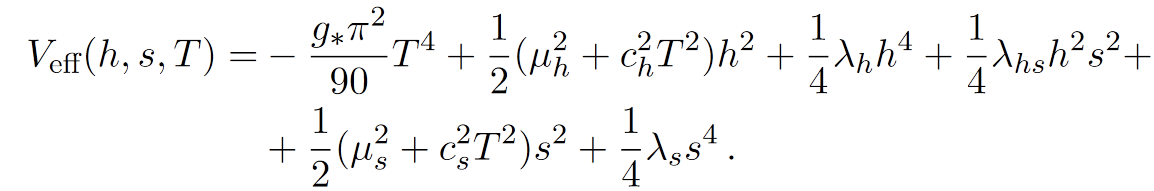 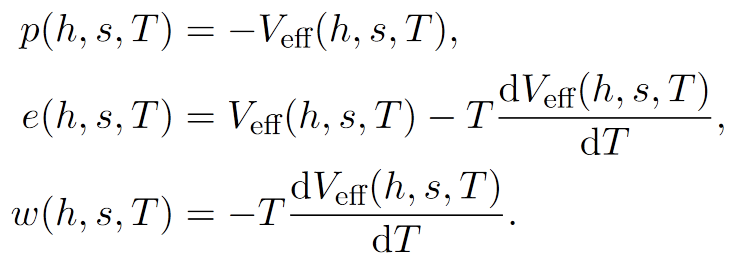 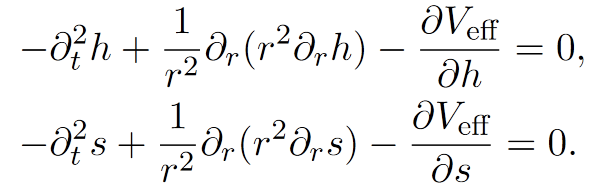 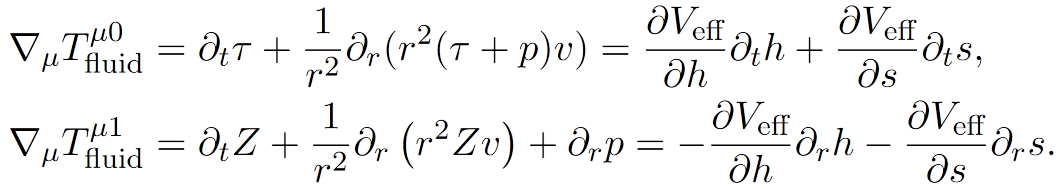 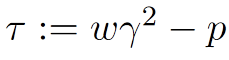 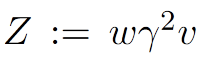 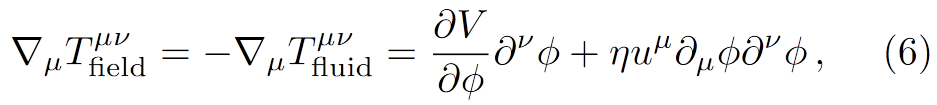 Something is missing!
2303.18216
2303.18216
Out-of-equilibrium effect
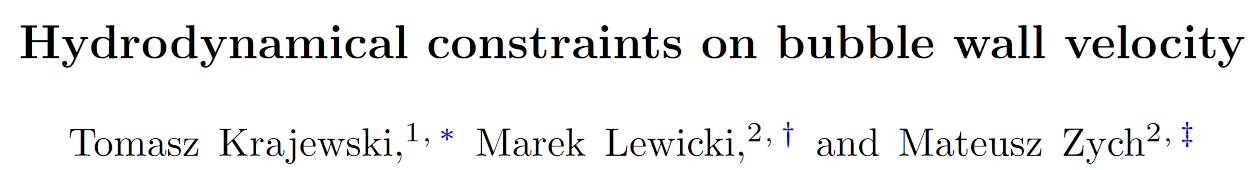 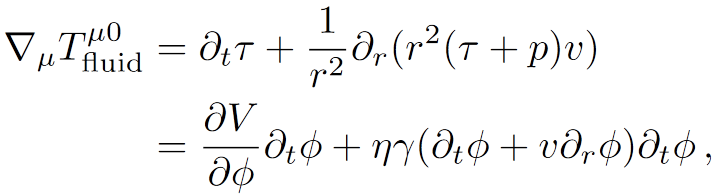 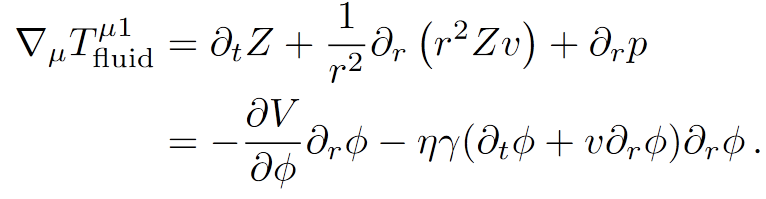 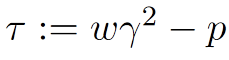 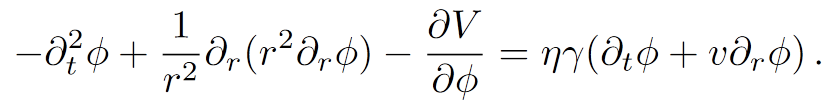 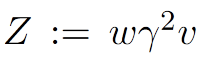 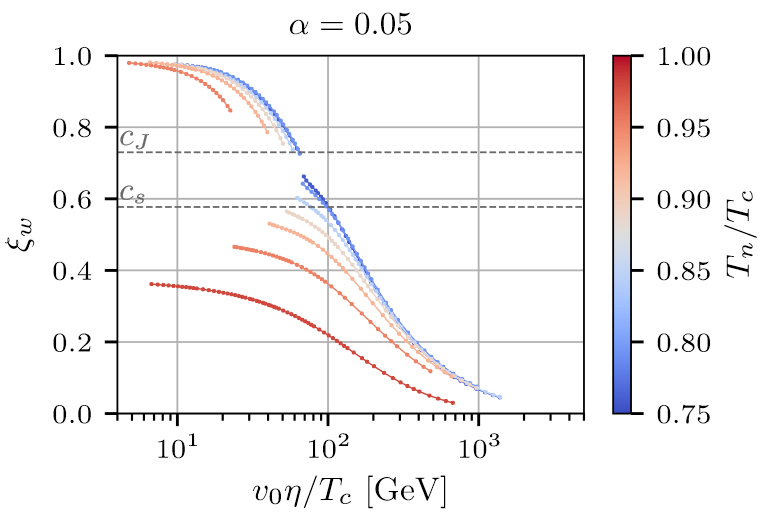 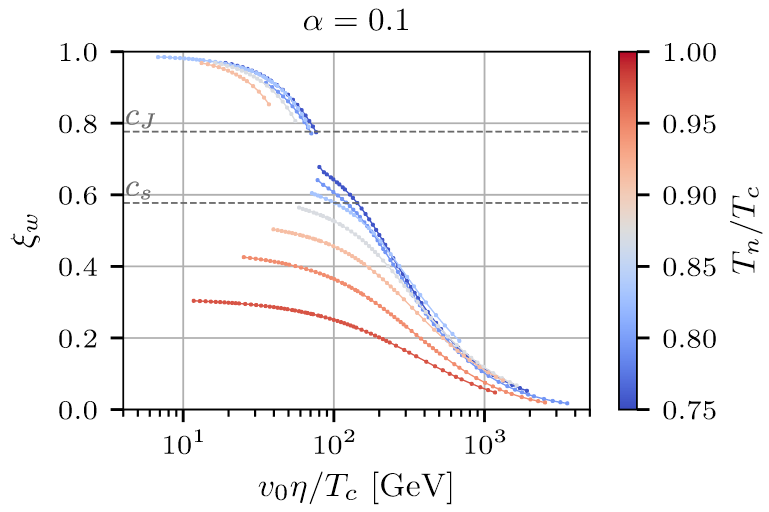 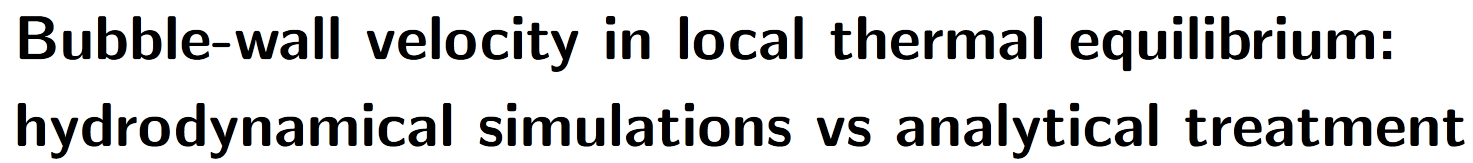 2402.15408
Numerical result
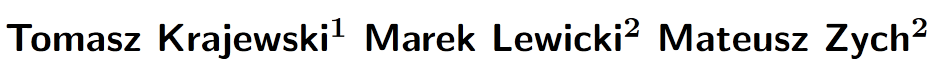 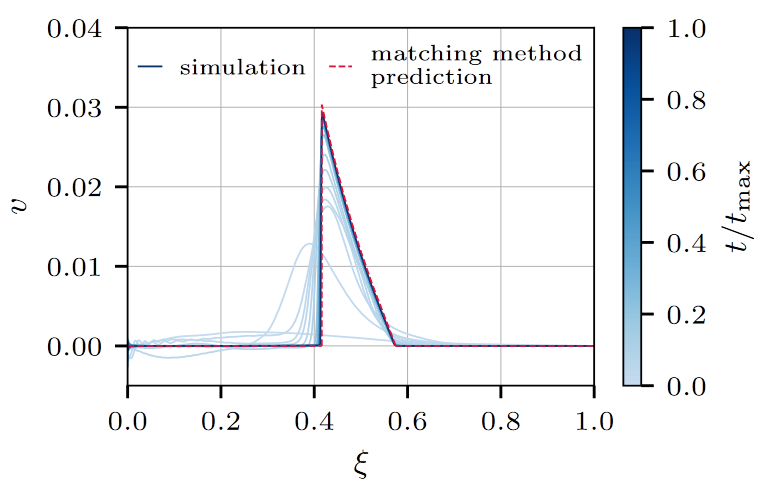 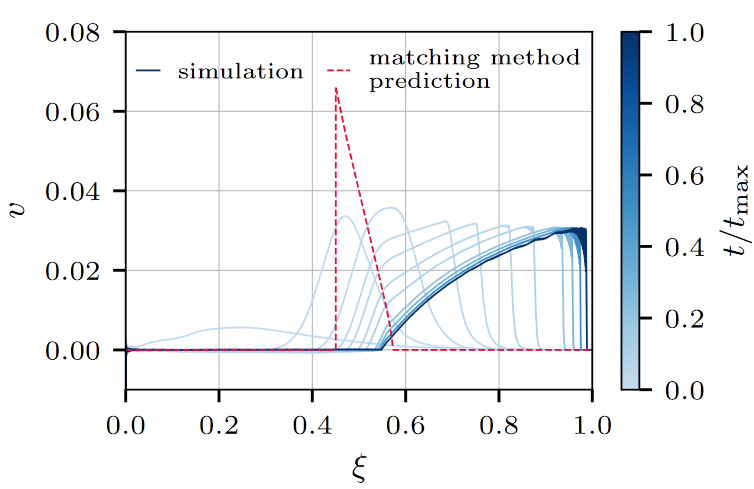 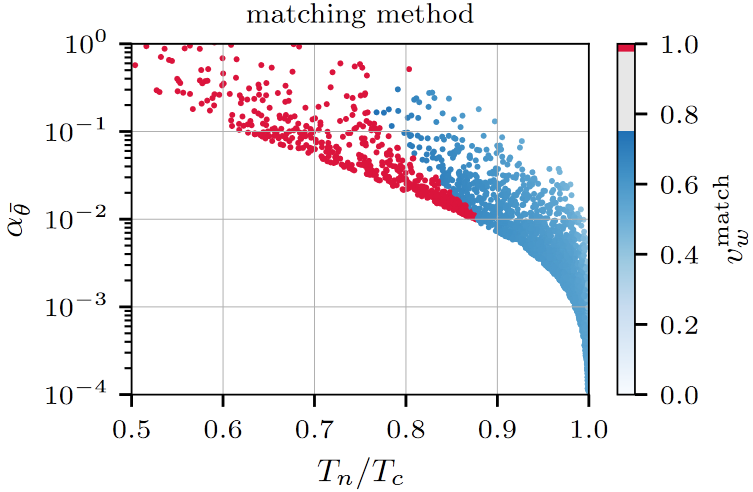 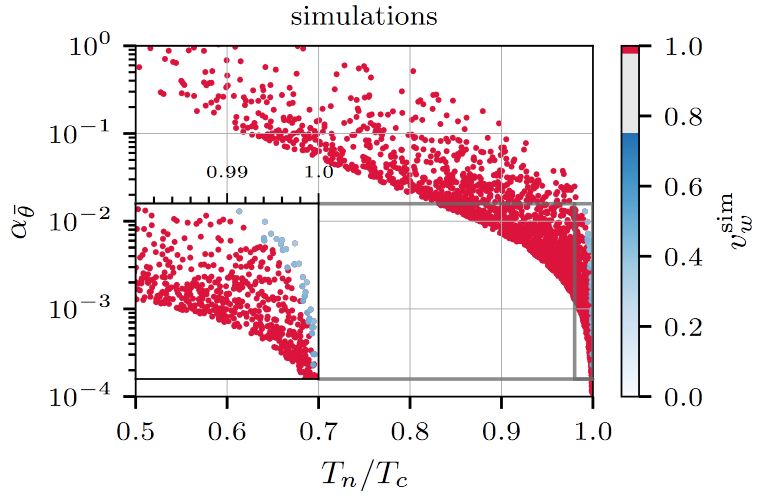 Comparison with my result
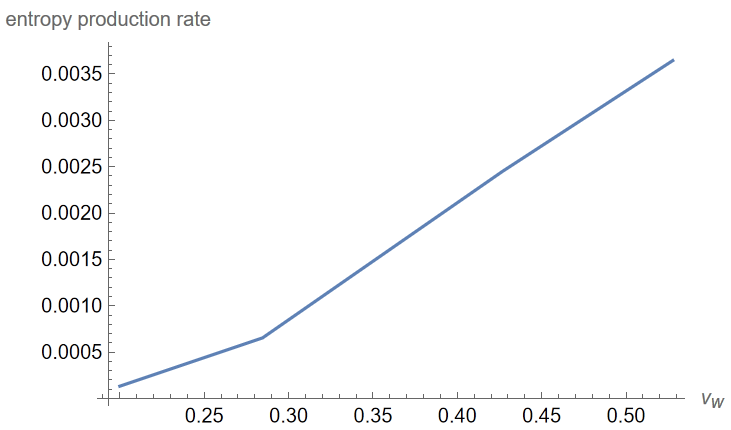 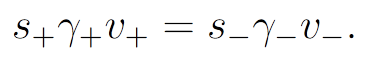 Thanks for your listening!
Dian-Wei Wang
2024.03.14